Character Types
In Narratives
Protagonist
The character whose goal and transformation drive the story

Traits: unforgettable and fascinating (smart, brave, funny, good at what they do)

Usually…in some sort of trouble, needs something crucial, chases, sacrifices and/or battles something, and shows transformation by the end of the novel
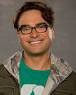 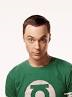 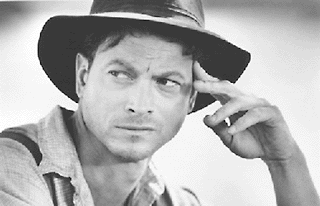 Antagonist
The character whose goal is to drive the conflict and push the protagonist towards transformation

Traits: as fascinating, smart, real, determined and active as the protagonist but stronger physically or mentally

Not necessarily a human or a villain. Examples: society or mental state of protagonist
Constantly fighting the protagonists in brilliant moves and countermoves to make the protagonist on their feet, thinking.
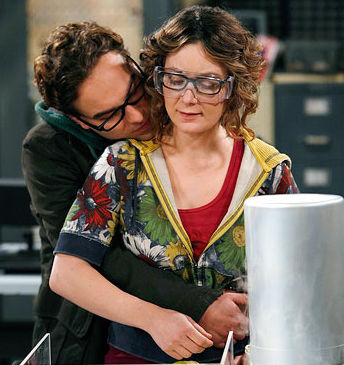 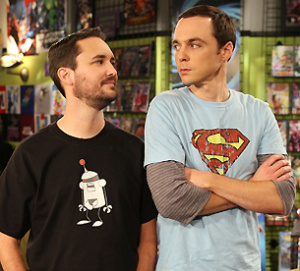 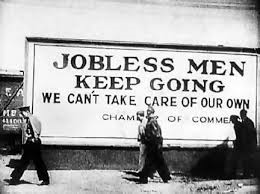 Foil
Think of tinfoil….one side is shiny and one side is dull. The dull side amplifies the shiny side…showing both its true colors. A foil is the same in literature. It is TWO characters that bring out the contrasts of each other….Good vs Bad. Happy vs Sad.
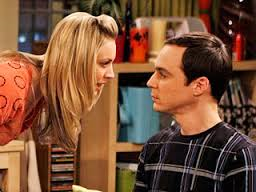 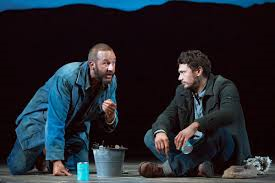 Threshold Guardian
Someone who likes things the way they are and opposes the protagonist when they want to change “those things”.
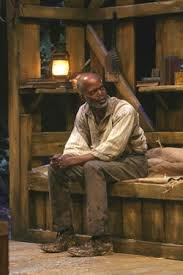 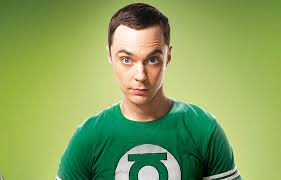 A Mentor
Someone in the story who gives the protagonist answers, gifts, training, or assistance to attain their transformation or goal
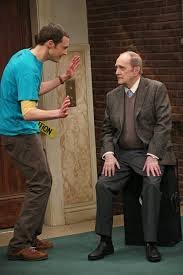 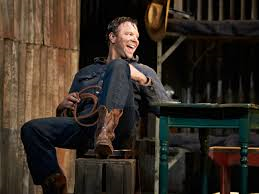 A Minion
An agent of the antagonist or someone who wants the same thing as the antagonist
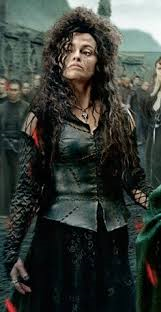 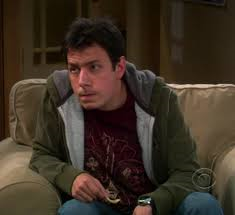 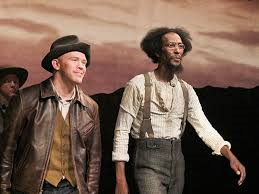 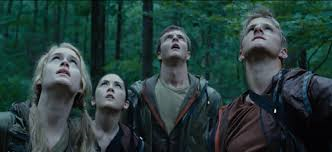 A Ficelle
A character who helps avoid an infodump for the audience by revealing information, sometimes creating a worse situation for the protagonist.
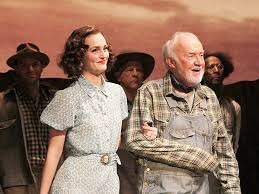 Comic Relief
The inclusion of a humorous character, scene or witty dialogue in an otherwise serious work, often to relieve tension
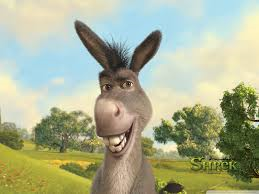 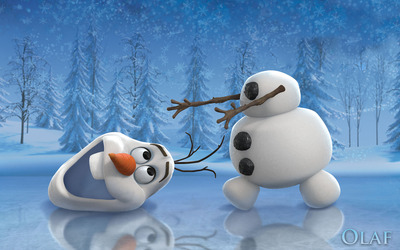 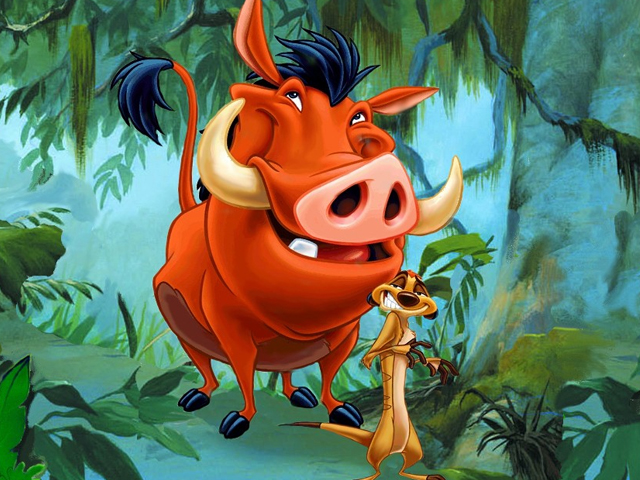 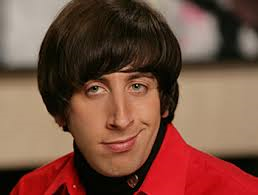